LijphartModelos de democracia
Claudia Heiss
cheiss@iap.uchile.cl
Arend Lijphart (1936)
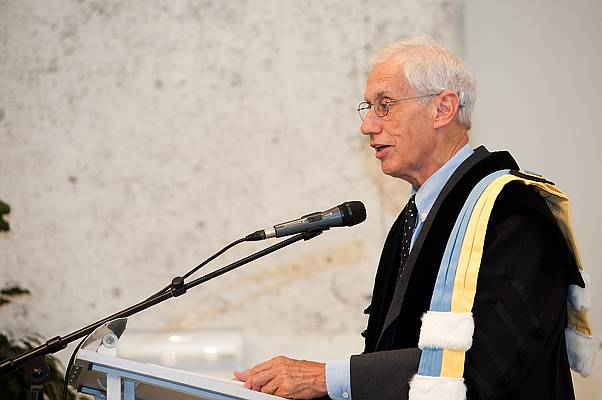 Sufragio plenamente universal es el requisito democrático fundamental
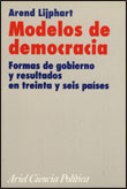 Arend Lijphart
Análisis de 36 democracias en un largo periodo de tiempo
Problemas: sociedades que pasan de ser a no ser democracias (y viceversa); sufragio verdaderamente universal (mujeres, indígenas, pueblos ocupados, etc)
Democracia en sociedades plurales (“consociational democracy”- democracia de consensos)
Arend Lijphart
Distingue democracias “mayoritarias” (modelo Westminster) y democracias “consensuales” (Bélgica, Suiza)
Modelo consensual da respuesta a los problemas de sociedades divididas por “clivajes” étnicos, nacionales, religiosos, ideológicos. (“cleavages”: divisiones)
Lijphart: Modelos de democracia
“(...) en la ciencia política existe una tendencia sorprendentemente fuerte y persistente a equiparar la democracia únicamente con la democracia mayoritaria y a no reconocer la democracia consensual como una forma de democracia alternativa e igualmente válida (...) este punto de vista se basa en el supuesto mayoritario de que la democracia implica un sistema bipartidista (o posiblemente dos bloques de partidos opuestos) que van alternándose en el gobierno. No tiene en cuenta que los gobiernos de los sistemas más multipartidistas y consensuales tienden a ser coaliciones y que, por lo general, un cambio en el gobierno de estos sistemas supone únicamente un cambio parcial en la composición de partido del gobierno en lugar de la oposición “convirtiéndose” en gobierno” (Lijphart 2000: 17)
6
Lijphart: Modelos de democracia
Las instituciones de la democracia consensual aseguran que sólo una gran supermayoría pueda hacer cambios sustanciales en las políticas públicas.
Cuando una coalición amplia llega al poder tiene menos capacidad para pasar a llevar los derechos de la minoría que en un sistema mayoritario.
Lijphart: Modelos de democracia
Análisis de 36 democracias de acuerdo a estos atributos
Las consensuales son más “amables”, tienen menor tasa de encarcelamiento, menor uso de pena de muerte, mejor cuidado del medio ambiente, más cooperación extranjera, más gasto en bienestar. 
Cualidades que deben atraer a cualquier demócrata